Paying for College
2019-2020
[Speaker Notes: Tonight, we’ll be talking about Paying for College. While the information in this presentation is geared towards students and families who will be graduating in 2020, the information can be useful to all families, regardless of where you are in your education timeline.

Please be sure you’ve picked up an Opportunities Book as we will be referring to this resource guide throughout this presentation.]
Agenda
College costs
Financial aid programs
Financial aid applications
Help when you need it
[Speaker Notes: Tonight, we’ll cover a lot of information in a short amount of time. Our agenda includes

Discussing college costs
Defining Financial Aid
Talking about different types of financial aid applications
Going over a fall timeline and action items

Lastly, and most importantly, making sure you know where to turn when you need help or have questions.]
College Costs (Oregon)
Community colleges
$5,408 tuition & fees
$18,970 total
Public colleges and universities
$10,197 tuition & fees
$24,315 total
Private colleges and universities
$43,194 tuition & fees
$58,264 total
[Speaker Notes: https://oregonstudentaid.gov/osac-doc/student-budgets/2018-19-Student_Budgets.pdf

The messaging we receive from the media is that ALL COLLEGES COST $60,000 or $70,000 per year! Student debt is $100,000 for a bachelor’s degree!

If we look at the actual statistics, we can see that Oregon grads average just shy of $27,885* in student loan debt. Nationally, the average is $28,650*. It’s one time I’m happy to be below average!

I have these costs on this slide to help show you that not everything you hear about college costs are true. These are actual costs from last year (the most recent year we have data available). The community college cost assumes the student is living on their own, while the public and private college costs assume the student is living on campus. Only the private college comes close to the Myth that ALL COLLEGES COST $60,000 to $70,000! We’ll find out in a few slides why even though the private college cost appears to be much higher than the public college costs, this isn’t always the case for each family.

Note: The public college and university costs reported on this slide are based on in-state tuition & fees. The public college and university costs based on out-of-state tuition and fees increase to:

$26,290 tuition & fees
$41,950 total 

Residency for tuition purposes can vary from state-to-state so know before you go!]
College Cost of Attendance (COA)
Tuition and fees
Room and board
Books and supplies
Transportation
Personal
Study abroad*
Computer purchase*

*Can include with the permission of the financial aid office
[Speaker Notes: Colleges are required to estimate an average cost for students. This can be done by adjusting for inflation, by surveying students, by adding up charges, or even by calling around to other colleges.

The Cost of Attendance can vary widely for colleges in the same city. For example, Portland State University*, Portland Community College* and University of Portland* are all located in the same city. However, their budgets for personal expenses varies quite a bit:

	PSU Personal: $1,500
	PCC Personal: $1,854
	U of Portland: $972

As do their transportation budgets:	
	PCC Transportation: $1,916
	PSU Transportation: $1,002
	U of Portland: $742

*Use examples from your own community or state
	
You can see that in addition to what are common costs, students can also include the cost of a study abroad program or a computer purchase, with the permission of the financial aid office.]
You Are in Charge
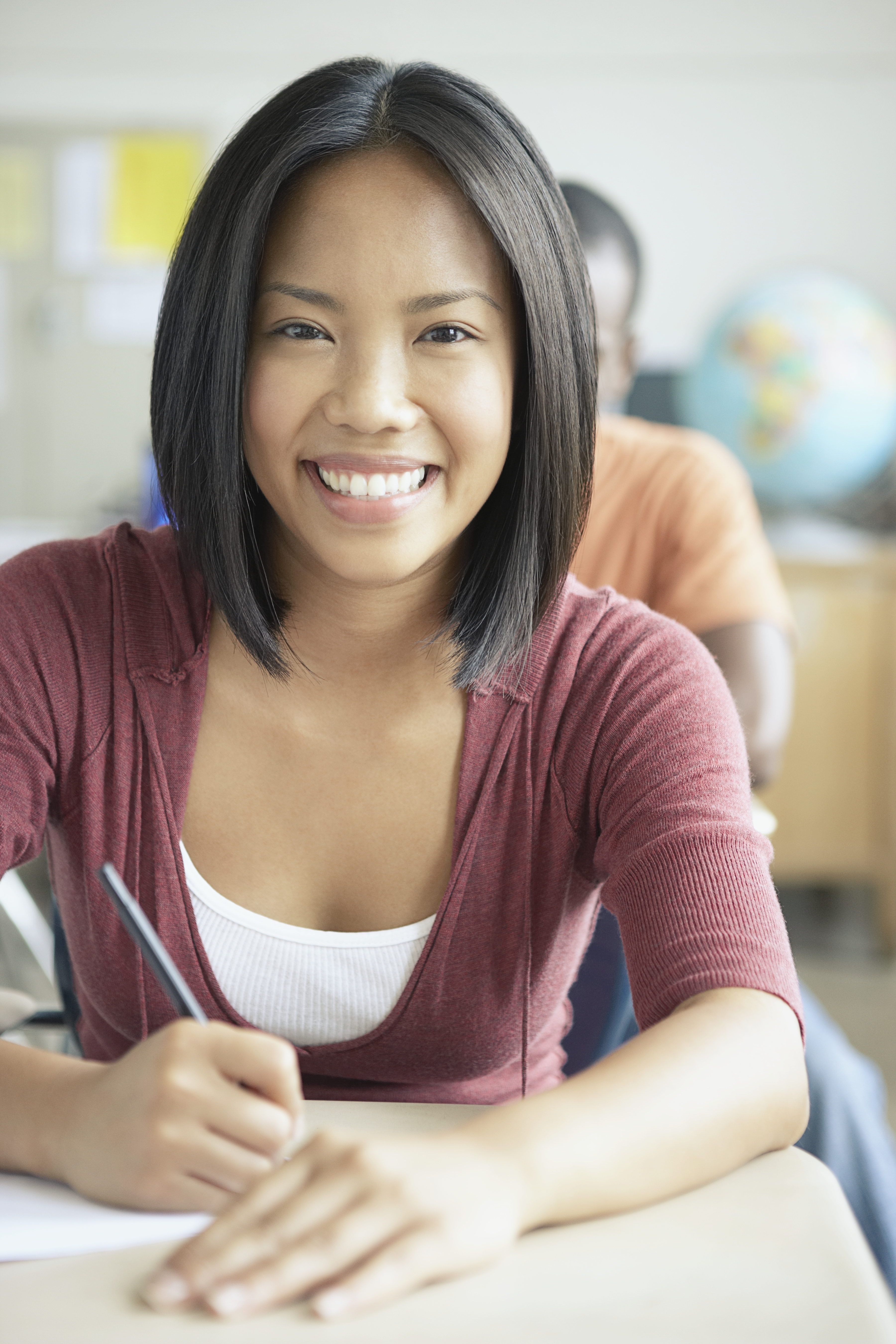 Direct cost: Money you pay to the college
Indirect cost: Money you spend (or don’t spend) independent of the college
COA is an AVERAGE—your expenses will vary
Create your own Cost Of Attendance
[Speaker Notes: Remember how I said that the Cost of Attendance was an average cost across students? This means that you can choose to be a below average student- cost wise, of course! Your actual expenses are going to vary based upon choices you make.

Direct Costs are paid directly to the college. This always includes tuition and fees; it may include room and board (if you live in a dorm), books & supplies (if you buy them from the college bookstore, and your transportation expenses (if you’re paying to park on campus or purchasing a bus/train pass).

You can make choices that will reduce your COA. Calculate what you’ll really spend on things like transportation and personal expenses. Even room and board are flexible, depending on your eating habits.

The other thing to remember is that the amount of financial aid you’ll receive will reduce what you are expected to pay. Similar to purchasing a car, very few students actually pay the ”sticker price” or full Cost of Attendance, for their college education.]
Net Price Calculator
Required by the U.S. Department of Education
Shows standard COA minus “your” financial aid
Schools’ current award policies
Your income, assets, household size
Optional: GPA and test scores for merit-based aid
[Speaker Notes: Each college or university must have a net price calculator on their website! The easiest way to find it is to use the “search” function on each college’s site.

Before you get started, gather the most recent federal tax return (for most of us, that’s the 2018 returns we just completed in April), W2(s), and any savings, investments and other asset values.  It is important to read each question carefully, as the estimated results are only as reliable as the information you provide in the calculator. 

This is an excellent time to check out the estimated net PRICE of the colleges you are interested in. 


https://collegecost.ed.gov]
College Cost of Attendance (COA)
Tuition and fees
Room and board
Books and supplies
Transportation
Personal
Study abroad*
Computer purchase*

*Can include with the permission of the financial aid office
[Speaker Notes: Colleges are required to estimate an average cost for students. This can be done by adjusting for inflation, by surveying students, by adding up charges, or even by calling around to other colleges.

The Cost of Attendance can vary widely for colleges in the same city. For example, Portland State University*, Portland Community College* and University of Portland* are all located in the same city. However, their budgets for personal expenses varies quite a bit:

	PSU Personal: $1,500
	PCC Personal: $1,854
	U of Portland: $972

As do their transportation budgets:	
	PCC Transportation: $1,916
	PSU Transportation: $1,002
	U of Portland: $742

*Use examples from your own community or state
	
You can see that in addition to what are common costs, students can also include the cost of a study abroad program or a computer purchase, with the permission of the financial aid office.]
Agenda
College costs
Financial aid programs
Financial aid applications
Help when you need it
[Speaker Notes: Tonight, we’ll cover a lot of information in a short amount of time. Our agenda includes

Discussing college costs
Defining Financial Aid
Talking about different types of financial aid applications
Going over a fall timeline and action items

Lastly, and most importantly, making sure you know where to turn when you need help or have questions.]
Financial Aid Programs
Gift aid
Grants
Scholarships
Self-help
Work-study
Loans
[Speaker Notes: Get out your Opportunities Booklets- we’ll be referring to specific page numbers in the books as we discuss different types of financial aid.

Financial Aid includes grants, scholarships, work-study and student loans. Funds can come from a variety of sources, such as the federal or state government, the college or university themselves, community foundations, or private donors.

Any type of financial aid can be based on financial need (whether or not it appears that you need the funds to help pay for college) or based on merit (whether or not you fit the description of the type of student a financial aid source wants to help). I’ll try to be very clear when talking about each type of aid whether or not it’s based on need or merit, and you can always review in your Opportunities Booklet later if you forget.]
Federal Grants
Federal grants
Pell Grant
FSEOG
TEACH Grant
Iraq and Afghanistan Service Grant
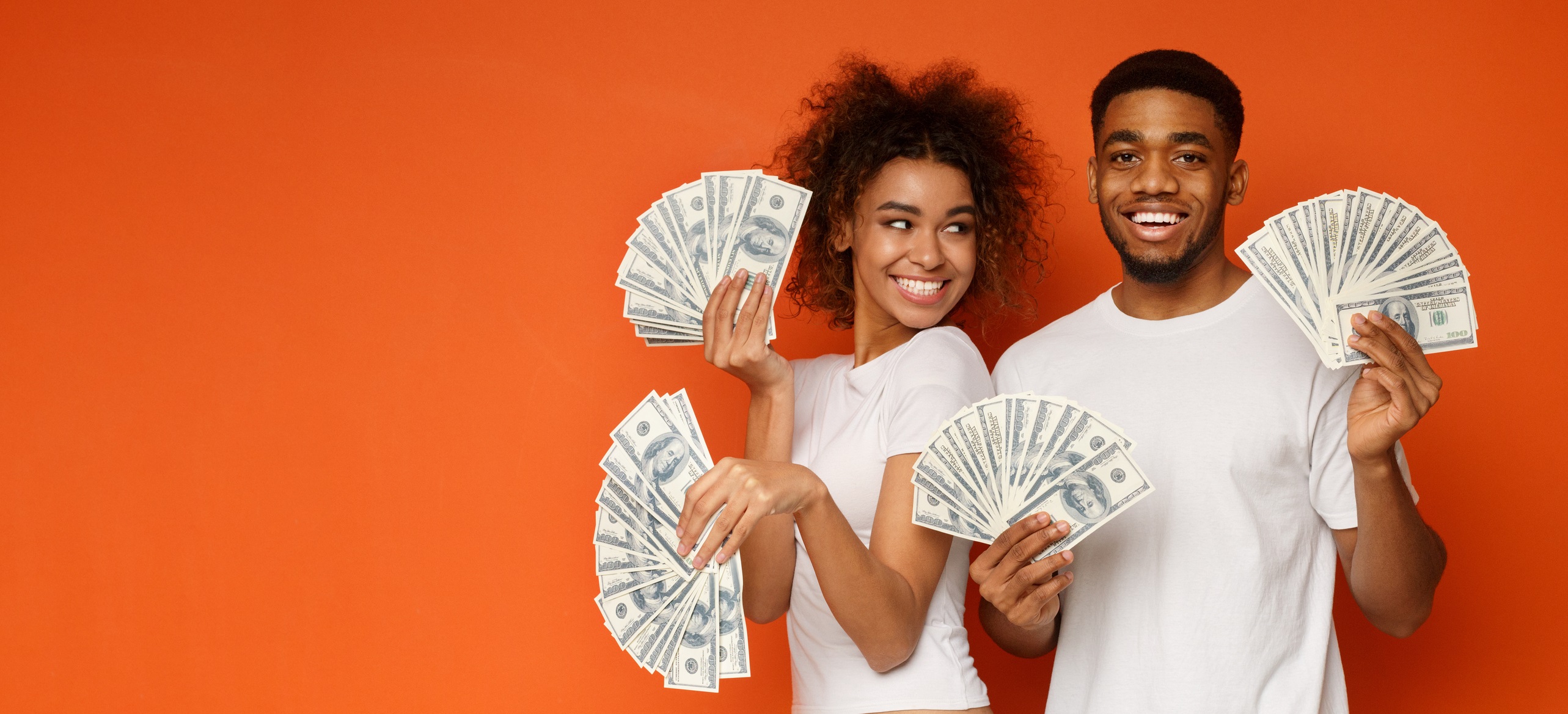 [Speaker Notes: Federal Grants require students to be citizens or eligible non-citizens, and to receive federal grants, students must complete the Free Application for Federal Student Aid (or FAFSA), which we’ll cover shortly.

Federal PELL Grants and SEOG go to the neediest of students based upon the information disclosed on the FAFSA form. You’ll receive immediate information regarding your Pell Grant eligibility when you file the FAFSA. This is easy to do, because Pell Grants are portable; they follow the student and can be taken to any school that participates in the Federal Student Aid Programs.
FSEOG is a bit different. Your eligibility is tied to your financial need based on the FAFSA, just like the Pell Grant. However, the funds aren’t tied to the individual student, but instead are tied to the college or university. Some colleges have large amounts of FSEOG and can give it out generously. Other colleges have very little FSEOG and aren’t able to give funding to every student who qualifies.

TEACH Grants are for students who plan to be teachers, and who agree to teach for at least in a high-need field at a school that serves low income students. TEACH Grants are usually not awarded until the junior and senior years of college, because if a student fails to teach according to their agreement, this “grant” turns into a loan with interest and fees.

Iraq and Afghanistan Service Grant are awarded to students whose parent or guardian served in the US Armed Forces and died as a result of their military service in either Iraq or Afghanistan after 9/11/2001. Recipients must have been under the age of 24 or enrolled in college at the time of the parent’s death.]
State of Oregon Grants
Oregon Opportunity Grant
Oregon Promise
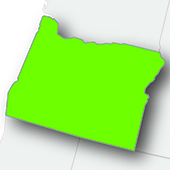 [Speaker Notes: The Oregon Opportunity Grant (affectionately nicknamed OOG) is awarded to the neediest of Oregonians. Students who receive OOG in 2019-20 will have EFC of approximately 3,000 or less. 

Oregon Promise is awarded to students who will graduate from an Oregon high school in 2020 with at least a 2.5 GPA. Other requirements include living in Oregon for at least a year before enrolling in community college, and beginning at a community college within six months of earning your high school diploma or GED.

Oregon Promise is not the “FREE COMMUNITY COLLEGE FOR EVERYONE” that the press has made it out to be, but for lower income students tuition and fees can be free once other state and federal aid and scholarships are accepted. For middle income students, it covers almost all of the student’s tuition.

This is a fairly new program, created by the Legislature and first awarded to the class of 2016. Once a student applies for the Oregon Promise, they will receive information regarding the program via their email.]
Institutional Funds
Individual colleges or universities
Grants
Scholarships
Different awarding criteria
[Speaker Notes: Institutional Grants come from the colleges and universities themselves. This is why you will hear that a private college may be more affordable than a public college. Schools will award a certain percentage of tuition back as grants. For some private schools, this percentage is as high as 50%!

Institutional Scholarships are often available, and are usually funded by donors to the college or university. 

Each college or university has their own criteria and application process for their institutional grants and scholarships. Students, this is an excellent question to ask admissions representatives in person (at a college fair, for example) or via email! It shows that you’re interested in the college, and it gets you some valuable information.]
Scholarships
High school scholarships
Community scholarships
College and university scholarships
National scholarships
[Speaker Notes: Scholarships are funds that are given to students because they meet criteria set up by the creators of the scholarship. These criteria vary according to the values of the scholarship donors & providers. We often thinks of grades and athletics when we think of scholarship criteria, but there are as many criteria as there are donors. For example, one of my colleagues won a scholarship from a Quarter Horse society, because she knew a lot about horses, not because she had great grades or was a fantastic horse rider.

I’ve listed sources of scholarships in my personal order of preference on this slide. You want to be a big fish in as small of a pond as possible. Therefore, always start with the scholarships in your school and your community. Next, be sure you’re applying for scholarships at your intended colleges and universities. In Oregon, you’ll also want to apply through the Common Scholarship Application administered by OSAC.

Lastly, those big national scholarships are generous and usually quite significant. They have much larger applicant pools, but someone has to win them!]
Searching for Scholarships
ASK EVERYONE!
Relatives, neighbors
High school counselors
Employers
Bigfuture.collegeboard.org
https://tcp.igrad.com
Oregon CIS or Naviance
[Speaker Notes: Your high school counselors are your source for local and community scholarships, but be sure to let EVERYONE know you are looking. Your parent or grandparent might work for a company that offers scholarships to dependents or descendants; it never hurts to ask!

You can also use the internet to help you search for scholarships. 

If your high school subscribes to Naviance or the Oregon Career Information System, you can search for scholarships on those platforms as well.]
Work-Study
Federal Work-Study Program
Institutional work-study
You are a student first
Work shouldn’t interfere with your studies
Time management skills
[Speaker Notes: If you opt in when you complete your financial aid application, you might be offered a Work Study position at your college or university. Funding for this program comes from the federal government in the form of the Federal Work Study Program. Colleges & Universities often supplement the federal funds with funds of their own, and many have their own Work Study programs.

Work Study is a wonderful way to gain experience, which you’ll add to your resume, and will help with your job search after college. The beauty of work study is that you’re a student first; your employer, whether on-campus or off-campus, will work around your class and exam schedules. 

Students who work less than 20 hours per week statistically have higher GPAs than students who don’t work at all. I’m not sure if it’s causation or correlation, but I do know that my work study students have better time management skills than their peers.]
Loans
Federal student loans
Direct Subsidized Loans
Direct Unsubsidized Loans
Federal parent loans
Direct PLUS Loans
Interest Rates 2019-2020
Undergraduate sub and unsub: 4.53%
PLUS: 7.08%
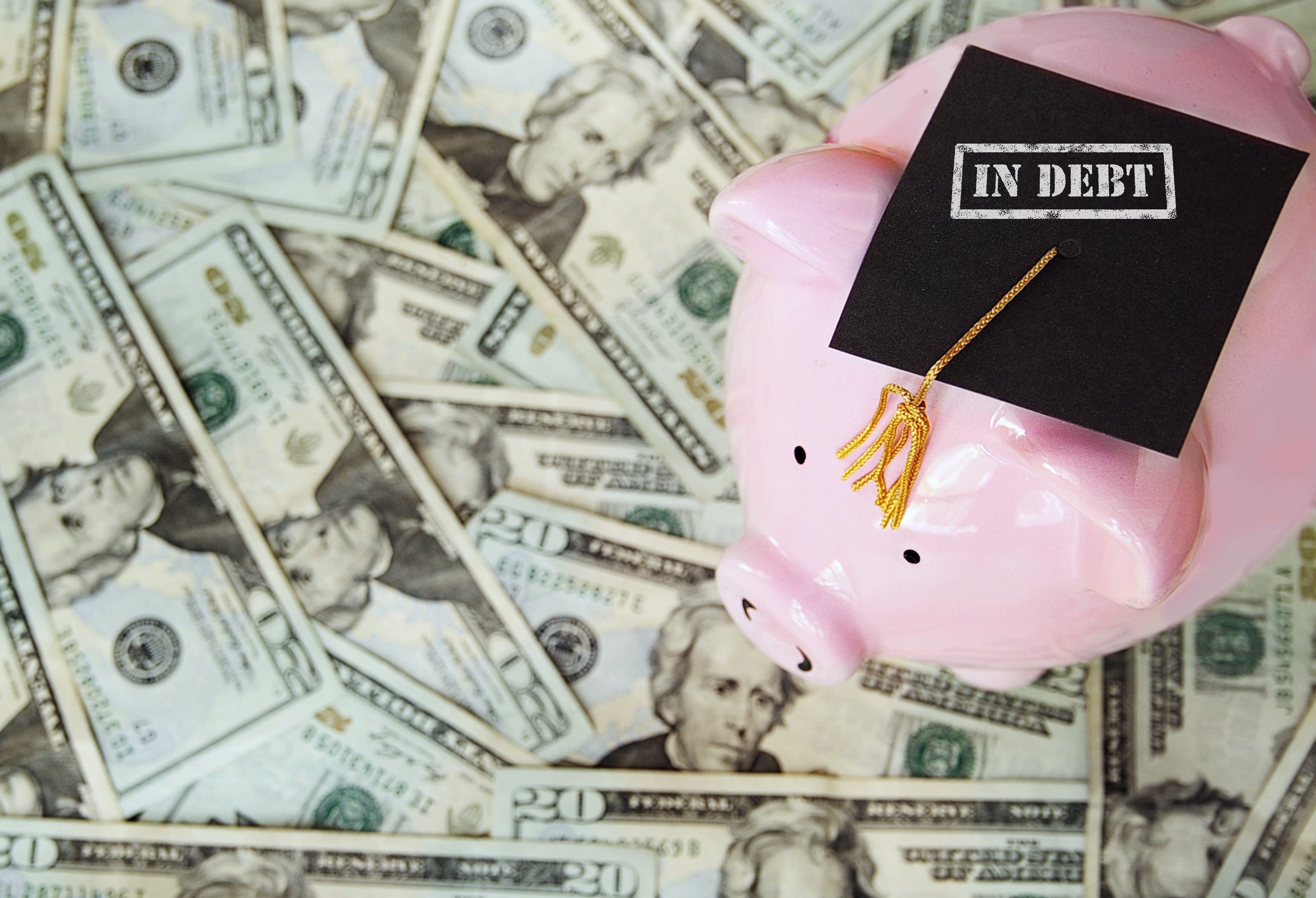 [Speaker Notes: Are you surprised that student loans are included as a type of Financial Aid? Remember, financial aid is money that a student receives to help pay for college expenses from any source other than their family. Student loans, while not anyone’s favorite type of financial aid, meet our definition.

Students can borrow in their own name through the Federal Direct Subsidized and Unsubsidized Loan program. There is no credit check and no need for a cosigner. If you look on Page 21, we have a chart that shows how much students can borrow each year. For undergraduate students, eligibility ranges from $5,500 to $12,500 per year. 

If a loan is labeled “Subsidized”, it means that the US Department of Education pays the interest on the loan while you are in school at least half-time, during the grace period and during any period of deferment. 

If a loan is “Unsubsidized”, it means that interest accrues from the moment the loan funds reach the student’s account. A student does not need to make loan payments while they are attending school at least half time. HOWEVER, we strongly recommend that students make interest payments on their Unsubsidized loans. 

Parents are also eligible to borrow under the federal loan program. Parents, you can borrow up to the full Cost of Attendance for a college or university, minus the amount of any other financial aid received. Of course, we don’t recommend that you borrow that full amount! If you have questions about how much to borrow, check in with the financial aid office at your student’s college or university.]
Other Ways to Pay for College
Savings
AmeriCorps
Military Service
ROTC
Reserves
National Guard
Parent’s GI Benefits
Western Undergrad Exchange
[Speaker Notes: Many families save through the 529 College Savings programs sponsored by their state. Low income families may be able to participate in a matched savings program, called an IDA.

Students can also serve their country through AmeriCorps or military service and receive education benefits in return. Some parents are able to transfer benefits from their Chapter 33 Post-911 G.I. Bill Educational Assistance Program or their AmeriCorps Education Service Award to their children.

Other students take college courses part time and work full or part time. There are even nine federally designated “Work Colleges” in the US that provide a tuition free education in exchange for an expectation that students work at the college while attending. (Google “Work Colleges in the US” to find additional information).

Whatever works for you and your family is the right way for you to pay for college. Don’t compare yourself to others, or your family to other families. Do what works for you in your situation.]
Agenda
College costs
Financial aid programs
Financial aid applications
Help when you need it
[Speaker Notes: Tonight, we’ll cover a lot of information in a short amount of time. Our agenda includes

Discussing college costs
Defining Financial Aid
Talking about different types of financial aid applications
Going over a fall timeline and action items

Lastly, and most importantly, making sure you know where to turn when you need help or have questions.]
Types of Financial Aid Applications
Free Application for Federal Student Aid
Oregon Student Aid Application
CSS Profile
Scholarship Applications
[Speaker Notes: FAFSA- Financial Aid Application used by Citizens and eligible non-citizens to apply for financial aid. (Usually someone with an Alien ID number or “green card”) Students who are citizens complete the FAFSA, regardless of their parent’s immigration status.

ORSAA- Financial Aid Application for DACA or Dreamer Students, for students who have overstayed a VISA, and for students who are here on a VISA that doesn’t allow them to apply for financial aid (such as students awaiting an asylum decision.)

CSS PROFILE- Limited to colleges with significant institutional funds]
Free Application for Federal Student Aid (FAFSA)
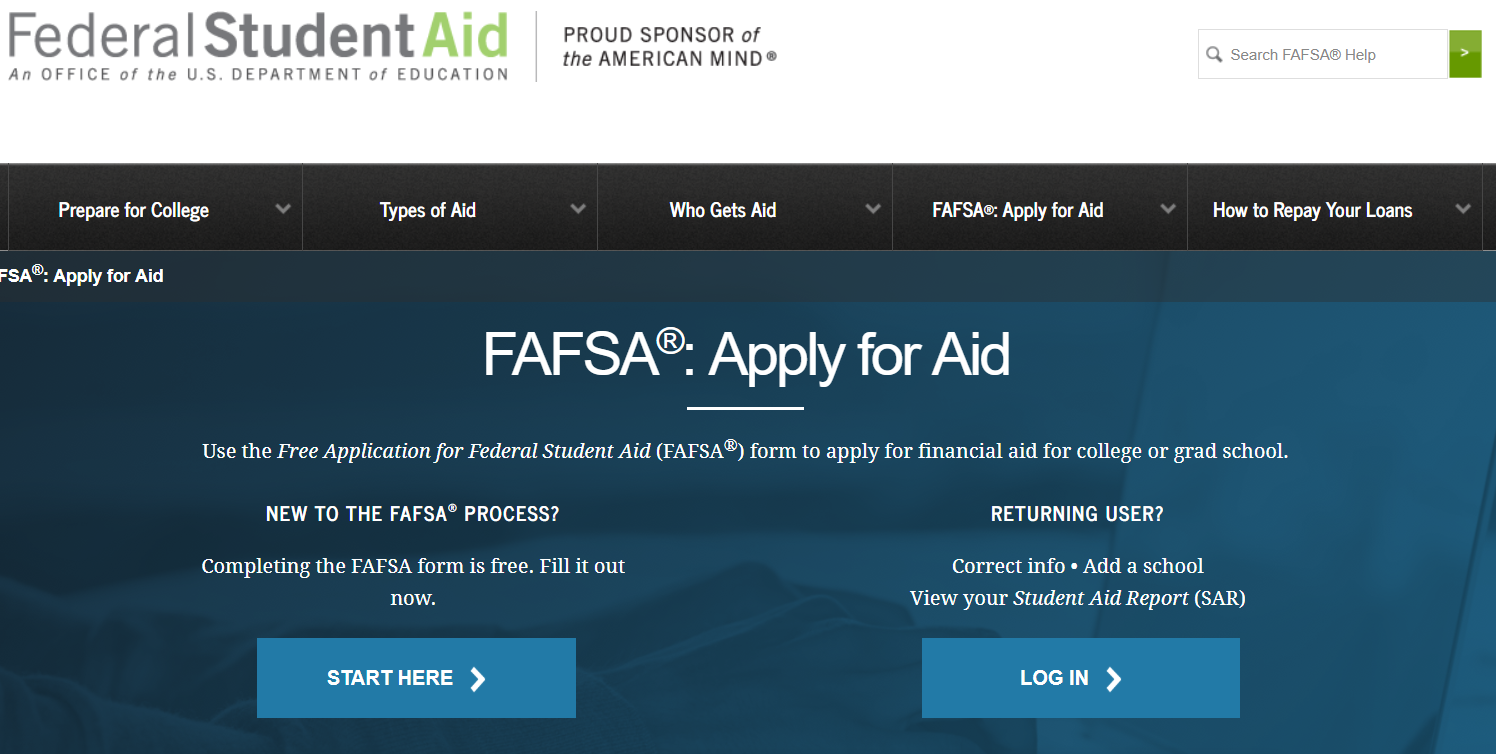 Source: Federal Student Aid. Fafsa.gov.
[Speaker Notes: This is what the FAFSA application looks like online.  FAFSA opens up on October 1st each year for the next school year. This means that on October 1, 2019, you can complete the FAFSA for the 2020-21 school year.

The first time you fill in a FAFSA for a given year, you’ll click on the “Start Here” button, located under the “New to FAFSA.GOV” heading.

And, yes, you complete a FAFSA every year. FAFSAs are year specific. I recommend that college seniors complete a FAFSA just in case they end up having to take an unexpected class or two before they can graduate. So you’ll be completing a FAFSA for at least five years.

If you scroll down from here, you’ll find a link under “FAFSA: Apply for College” that says “The FSA ID”.]
Federal Student Aid ID (FSA ID)
FSAID.ed.gov
Student and at least one parent get an FSA ID
Used for FAFSA
Used for student loans
Source: Federal Student Aid. Fsaid.ed.gov.
[Speaker Notes: This link leads you to the Federal Student Aid Identification website. An FSA ID is a user name and password that allows students and parents to sign the FAFSA electronically, and will also be used to apply for Federal Student Loans.

Both the student and at least one parent must have an FSA ID. YOU WILL NEED AT LEAST TWO DISTINCT EMAILS IN ORDER TO OBTAIN TWO FSA IDs!

If you want to get a head start on completing your FAFSA, you can go home TONIGHT and apply for an FSA ID.

Preparing for FSA ID handout. One page front and back.]
IRS Data Match with FSA ID
Source: Federal Student Aid. Fafsa.gov.
[Speaker Notes: If you have already completed your 2018 Federal Income Tax Return, you will be able to use your FSA ID to pull that data into your FAFSA application. Both students and parents can use the IRS Data match.

Colleges and Universities prefer that you use the IRS Data Match rather than key in information from your federal tax returns by hand.]
Oregon Student Aid Application (ORSAA)
Source: Oregon Office of Student Access and Completion. "Oregon Student Aid Application (ORSAA) Pre-Filter Tool” http://oregonstudentaid.gov/PublicTools/FinancialAid/PreFilter.
[Speaker Notes: Students who are citizens complete the FAFSA, regardless of their parent’s citizenship status.

Students who have DACA status, who are Dreamers, who are undocumented, or who have overstayed a VISA, are not able to file the FAFSA or receive federal financial aid. The state of Oregon supports all Oregonians who wish to complete education after high school, so we have developed a special application for students who cannot complete the FAFSA.

This application is called the Oregon Student Aid Application, or ORSAA. It replaces the FAFSA for Oregonians who can’t complete the FAFSA, and it serves as the application for the Oregon Opportunity Grant for non-FAFSA filers. Just like the FAFSA, the ORSAA opens up on October 1st.

It doesn’t look quite as flashy as the FAFSA page, but it asks all of the same questions as the FAFSA. The information is processed and held by Oregon’s Office of Student Access and Completion (OSAC) and is not shared with the federal government.]
OSAC Scholarships
Source: Oregon Office of Student Access and Completion. “OSAC Student Portal.” https://app.oregonstudentaid.gov.
[Speaker Notes: Oregon students will use the OSAC Student Portal to apply for the OSAC Common Scholarship Application and the Oregon Promise Grant. 

Foster youth use the portal to apply for the Chaffee Grant, while students who are themselves parents use the portal to apply for a Child Care Grant. 

OSAC makes every effort to coordinate with the FAFSA/ORSAA application opening date with regards to the Oregon Promise Grant, and opens up the Common Scholarship Application (which is used by almost 600 Oregon-specific scholarships) as soon as possible afterwards.]
FAFSA and ORSAA Sections
Student demographics
Student plans
Student colleges
Student income
Student assets
Parents’ income
Parents’ assets
Signatures
[Speaker Notes: The FAFSA and the ORSAA ask the same questions.

It’s important to note that this is the STUDENT’S application, not the PARENT’S application. The majority of questions are about the student; their demographics, their high school name, where they plan to attend college, their 2018 income and their assets. There are questions about parents, but those questions are limited to brief demographic information and their 2018 income and assets.

Parents and students will both need to sign whichever form they are completing.]
[Speaker Notes: This is an Oregon specific slide. Other states, please use the prior slide. 

We often get questions about who is considered a parent for purposes of financial aid. The rules for financial aid are very different than the rules for the IRS or the courts.

First, are the student’s parents married to each other? If so, the student has two financial aid parents, and reports information about both parents on the FAFSA or ORSAA.

If the student’s parents aren’t married, do they live together? If so, the student has two financial aid parents, and reports information about both parents on the FAFSA or ORSAA.

If the student’s parents aren’t married and don’t live together, which parent did the student live with THE MOST in the 12 months prior to filing the FAFSA or ORSAA? PLEASE NOTE: This question does not ask who claimed the student on their federal income tax returns. It does not ask how has primary custody of the student. It also does not ask if there is a provision to pay for the student’s college expenses in a court document, such as a divorce decree.. This parent is considered THIS QUESTION ONLY ASKS WHICH STUDENT THE PARENT LIVED WITH THE MOST IN THE PAST TWELVE MONTHS to be the student’s financial aid parent. 

Is the student’s financial aid parent currently married or remarried? If not, the student has one financial aid parent, and reports information about only that parent on the FAFSA or ORSAA.

If the financial aid parent is currently married or remarried, the student will report information about their financial aid parent AND THEIR PARENT’S CURRENT SPOUSE on the financial aid form. The non-financial aid parent is NOT included on the FAFSA or ORSAA.

If this sounds completely confusing, it is. And this is a great time to take advantage of our financial aid experts who are ready to chat with you and answer personal questions.]
Not Financial Aid Parents(Unless They Have Adopted Student)
[Speaker Notes: We often have non-traditional family situations, and unfortunately, the FAFSA & ORSAA seek to put all students into a very traditional box. Many students in our community are being raised by people other than their “Parent”.

Unless the student was legally adopted prior to their 13th birthday, (and therefore has a new “parent”), the following individuals who may be raising the student will NOT report their information on the FAFSA or ORSAA:

Grandparents
Foster Parents
Legal Guardians
Older Siblings
Aunts or Uncles
Widowed Step-Parents

Depending on the individual student’s situation, they might need to seek information from a parent, or they might need to seek help from a high school counselor or college financial officer to fill in their financial aid application accurately.]
Common FAFSA Rejects in Oregon
Confusing student and parent information
Entering information that doesn’t match with Social Security Database
Amount of federal income tax
Not signing the FAFSA form
[Speaker Notes: While I don’t have information on common rejects for ORSAA, I do have common reject reasons for FAFSA.

The easiest way to avoid these errors on the FAFSA is to use the FSA ID to link to the IRS Data Retrieval Tool and to sign the form. It’s also important to know when the form is asking for student information, and when the form is asking for parent information.

Also, know what your legal name is. FAFSA filers, IT’S A GOOD IDEA TO LOOK AT YOUR SOCIAL SECURITY CARD AND CONFIRM THAT YOUR NAME REALLY IS WHAT YOU THINK IT IS. If there is a difference between the name you regularly use, and the name on your official paperwork, use the official name.]
CSS Profile
Source: CollegeBoard. “CSS Profile.” https://cssprofile.collegeboard.org.
[Speaker Notes: Approximately 250 or so colleges, universities and scholarship programs require students and families to complete an additional financial aid application, called the CSS PROFILE form.  The information collected on the CSS Profile is used to award non-federal financial aid, usually funds from the college or university themselves. Just like the FAFSA, the CSS Profile opens on October 1st.

Schools may require the form for freshman, for international students or for all students. Again, this is an excellent question for students to clarify with the college admissions counselors from each school they are interested in. Or, they can go online to the CollegeBoard.Org website (yes, that’s the same organization that administers the SAT tests) and look a the participating institutions list.]
CSS Profile
CSS Profile website: https://cssprofile.collegeboard.org  
Application Fees
First submission: $25
Additional submissions: $16 each
Waivers are available
Non-custodial parent information
Additional income and asset information
[Speaker Notes: There is a submission fee associated with the CSS Profile. Students who qualify for SAT fee waivers, students whose parents report less than $45,000 on their CSS Profile, and students who are orphans or wards of the court will receive CSS Profile fee waivers. Individual colleges may also provide a fee waiver if you ask.

Many of the schools that utilize CSS Profile data request information from the non-custodial parent, which is different than the FAFSA definition of “financial aid parent”.

Most importantly, the CSS Profile will ask for additional income and asset information, such as home equity, and will include this additional information in their calculations.]
Additional Financial Aid Paperwork
Verification
Provide documentation of FAFSA answers
Roughly 30% of students selected
Loan entrance counseling
Online information about loan rights and responsibilities
Loan promissory notes
Signing for a loan online
Master Promissory Note: Up to 10 years
[Speaker Notes: Once the FAFSA or ORSAA is submitted, most students and families take a huge sigh of relief. It’s true that the FAFSA/ORSAA forms have a lot of questions, and require a lot of coordination and communication on the part of students and families.

But, I’m here to tell you, that there is more paperwork coming your way after you complete the application form!

Approximately 30% of students who use federal financial aid are selected for a process called Verification each year. Verification requires each college or university to document your answers to specific questions on the form, such as naming each person listed in your household.

Loan borrowers will need to complete a Master Promissory Note their first year, and will need to update their loan amounts each year. You’ll also complete a loan entrance counseling before your loan is disbursed. Both the promissory note and the entrance counseling happen online, and you’ll need your FSA ID to access and complete each process.

You may also be asked by the financial aid office at your institution to provide other documentation, such as a copy of your high school diploma or a high school transcript with your graduation date. Oregon students who are undocumented will complete a Tuition Waiver Affidavit to attend a four year public university. 

The point is, there will be more paperwork. Keep your eyes open, check the email you put down on your FAFSA/ORSAA or admissions application regularly; college personnel communicate primarily through email.]
Agenda
College costs
Financial aid programs
Financial aid applications
Help when you need it
[Speaker Notes: Tonight, we’ll cover a lot of information in a short amount of time. Our agenda includes

Discussing college costs
Defining Financial Aid
Talking about different types of financial aid applications
Going over a fall timeline and action items

Lastly, and most importantly, making sure you know where to turn when you need help or have questions.]
Help When You Need It (National)
800-4-FED-AID
www.bigfuture.org
tcp.igrad.com
[Speaker Notes: The US Department of Education has a toll free number specifically to help students apply for federal financial aid

Oregon Only: We’ll have live chat office hours throughout the fall with help from Oregon financial aid professionals, like those who are volunteering their time tonight. If you click on the page and we’re not live, you can send an email which will be answered as soon as possible.

The College Place Oregon has teamed up to provide you with access to an online financial literacy tool called iGrad. iGrad has features a continuously curated Scholarship Search tool that I’ve found to be very helpful.]
Help When You Need It (Local)
High school counselors
College and career center
http://oregongoestocollege.org/finaid-help 
https://oregongearup.org
[Speaker Notes: We’ve mentioned before how much your high school faculty and administrators are here to help you succeed. Use them and ask questions.

You can also ask for help at the colleges and universities you’re applying to attend; or the college/university closest to you. They like to give you good solid information and keep you from making mistakes, no matter where you plan to attend

Oregon Only: We’ll have live chat office hours throughout the fall with help from Oregon financial aid professionals, like those who are volunteering their time tonight. If you click on the page and we’re not live, you can send an email which will be answered as soon as possible.]